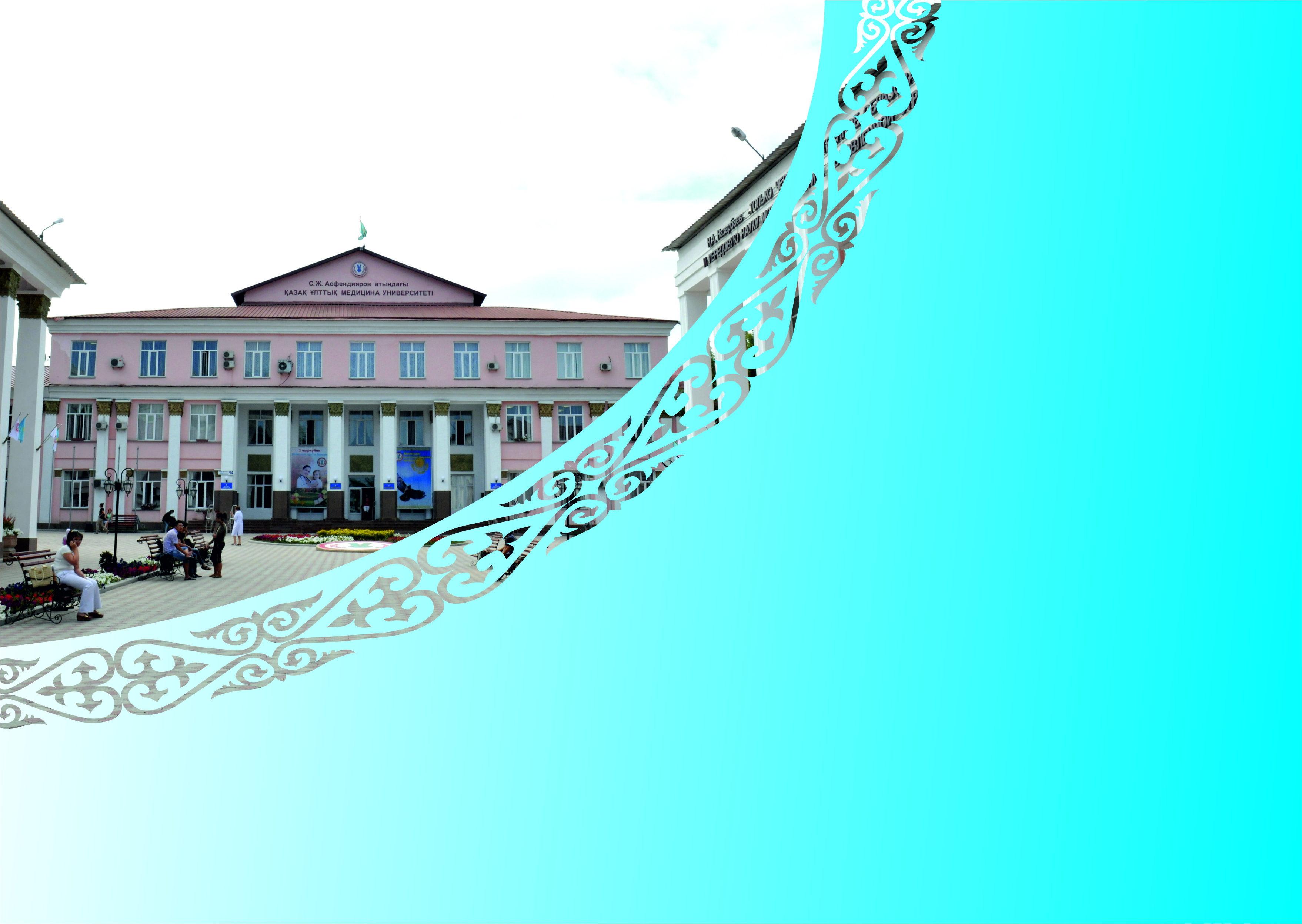 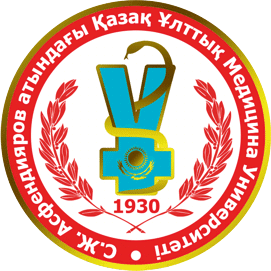 www.kaznmu.kz
2015-2016 оқу жылында ҚР ҒжБМ «Жоғары оқу орнының үздік оқытушысы»
байқауының университеттік  кезеңін  өткізу туралы

Баяндамашы: Абирова М.А. -ОӘЖД директоры
«Жоғары оқу орнының үздік оқытушысы» атағын беру Ережелері» 
(Қазақстан Республикасының Білім және ғылым министрлгінің 2015 жылдың 16 наурызындағы №124 бұйрығы)
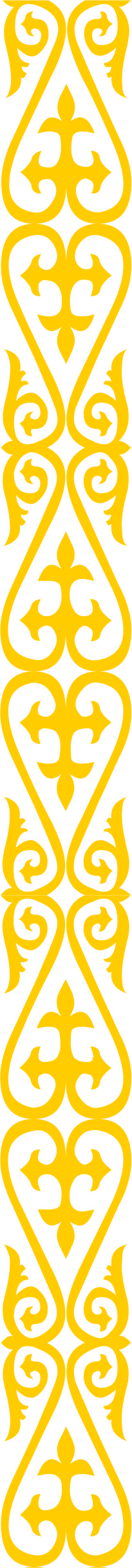 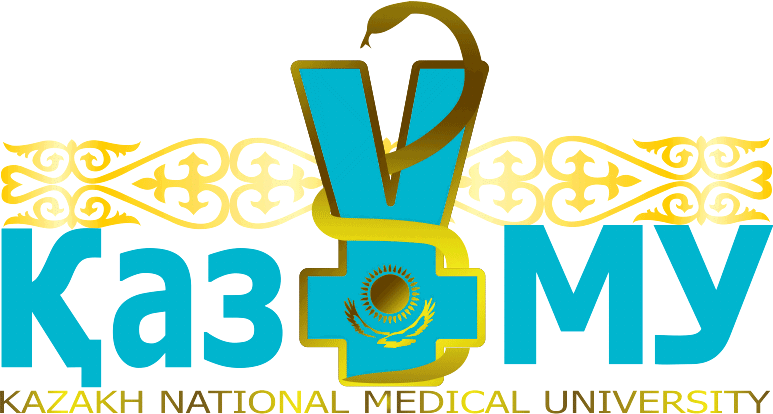 www.kaznmu.kz
Байқау екі кезеңнен тұрады: 
Университеттік
Республикалық
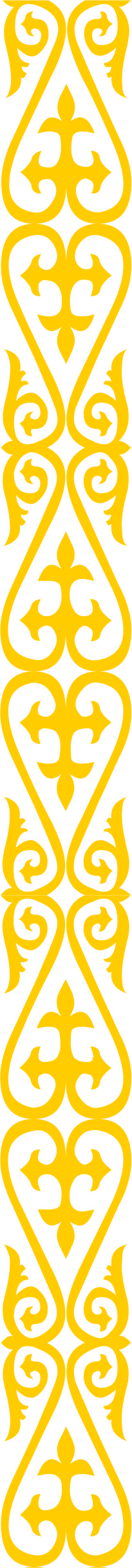 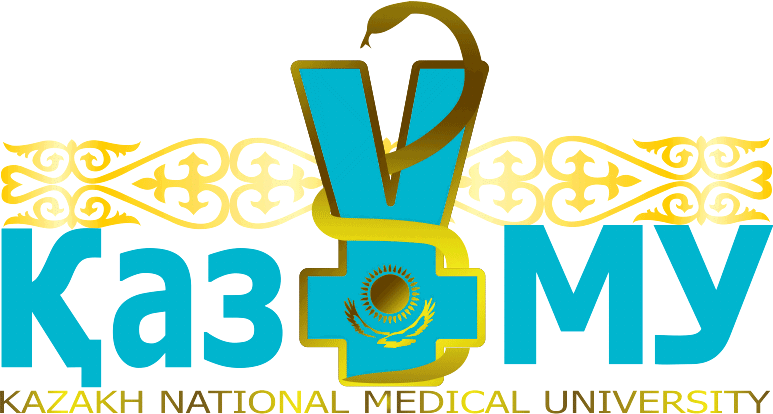 www.kaznmu.kz
ҚазҰМУ-дың конкурстық комиссия құрамы:
Комиссия төрағасы:
     Тулебаев Қ.А.- Оқу-әдістемелік және әлеуметтік жұмыстар жөніндегі проректор;
Комиссия құрамы:
Рамазанова Б.А.- Ғылыми жұмыстар және инновациялық жобалар бойынша проректор;
Датхаев У.М.- Фармация институтының директоры;
Жанкалова З.М.- Кәсіби тілдерді дамыту оқу департаментінің директоры;
Оразбакова Г.О.- Мейіргерлік ісі оқу департаментінің директоры;
Комиссия хатшысы:
     Кулебаева Э.К.- Педиатрия факультеті деканының орынбасары.
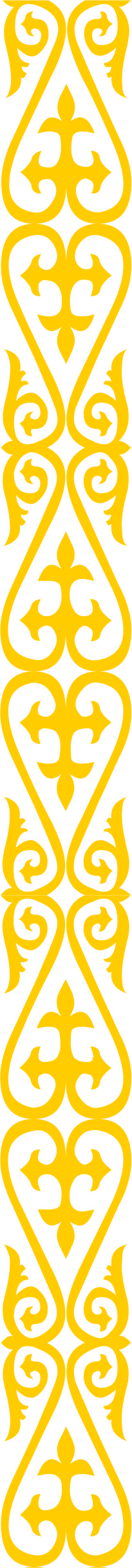 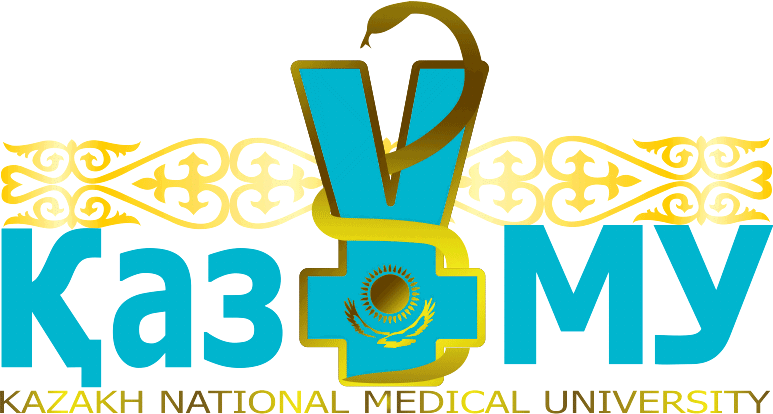 www.kaznmu.kz
Өткізілетін іс-шаралар:
2015 жылдың 1 қарашасына дейін Университеттің оқытушы –профессорлар құрамын байқаудың шарттарымен таныстыру бойынша ақпараттық жұмыстар өткізу; 
Байқауға қатысушы үміткерлердің тізімін даярлау- БАК (KPI) нәтижесі бойынша 100 балдан жоғары жинаған ОПҚ;
2015 жылдың 15 қарашасына дейін байқауды өткізу.
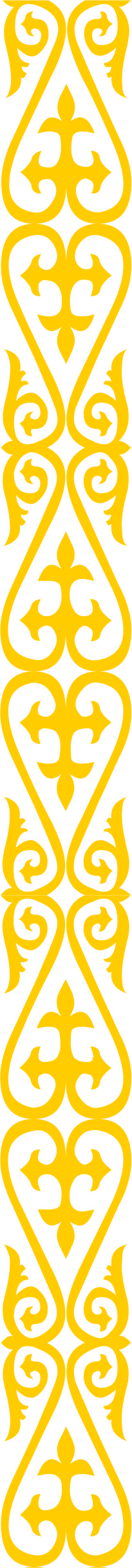 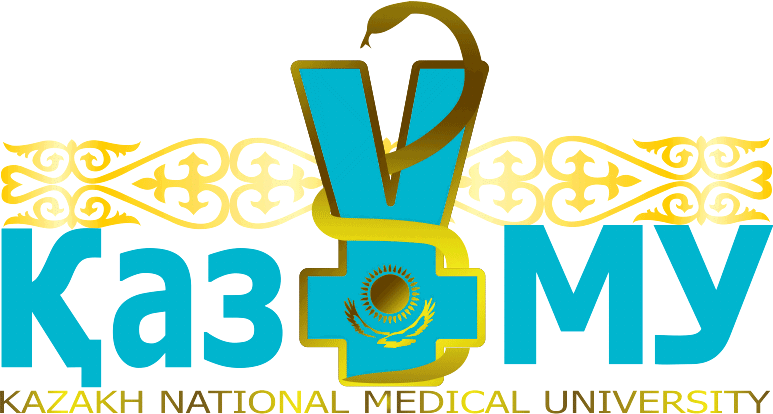 www.kaznmu.kz
Шешім жобасы:

ҚР ҒжБМ «Жоғары оқу орнының үздік оқытушысы» байқауының университеттік кезеңін  өткізу бойынша комиссия құрамы бекітілсін.
       Жауапты:  ОӘӘЖ проректоры Тулебаев Қ.А.
       Мерзімі: 2015 жылдың  1 қарашасы.

Ақпараттық жұмыстар жүргізілсін.
       Жауаптылар: Оқу департаменттерінің  директорлары
       Өткізу мерзімі: 2015 жылдың 1 қарашасы.

«Жоғарғы оқу орнының үздік оқытушысы» байқауының университеттік  кезеңі  өткізілсін. 
       Жауапты:  ОӘӘЖ проректоры Тулебаев Қ.А.
       Өткізу мерзімі: 2015 жылдың 10-15 қарашасы.

«Жоғары оқу орнының үздік оқытушысы» байқауына қатысушы ОПҚ құжаттары ҚР ҒжБМ жіберілсін.
      Жауапты: комиссия хатшысы Кулебаева Э.К.
      Өткізу мерзімі: 2015 жылдың  20 қарашасы.
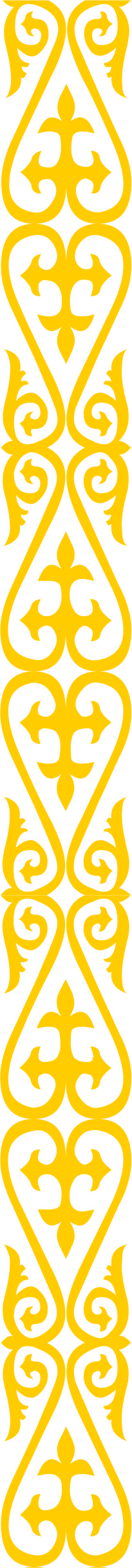 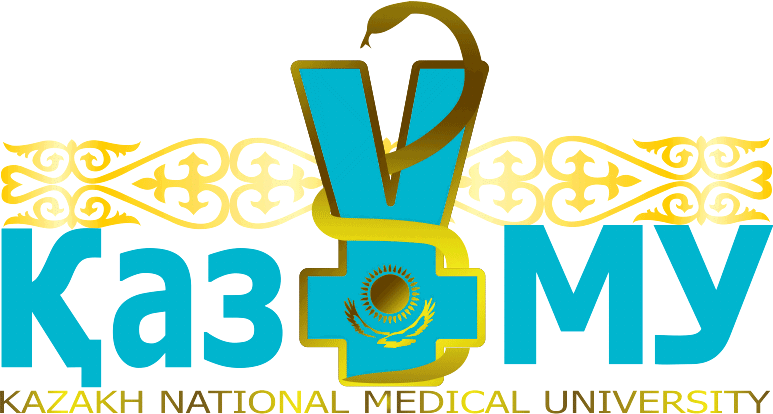 www.kaznmu.kz